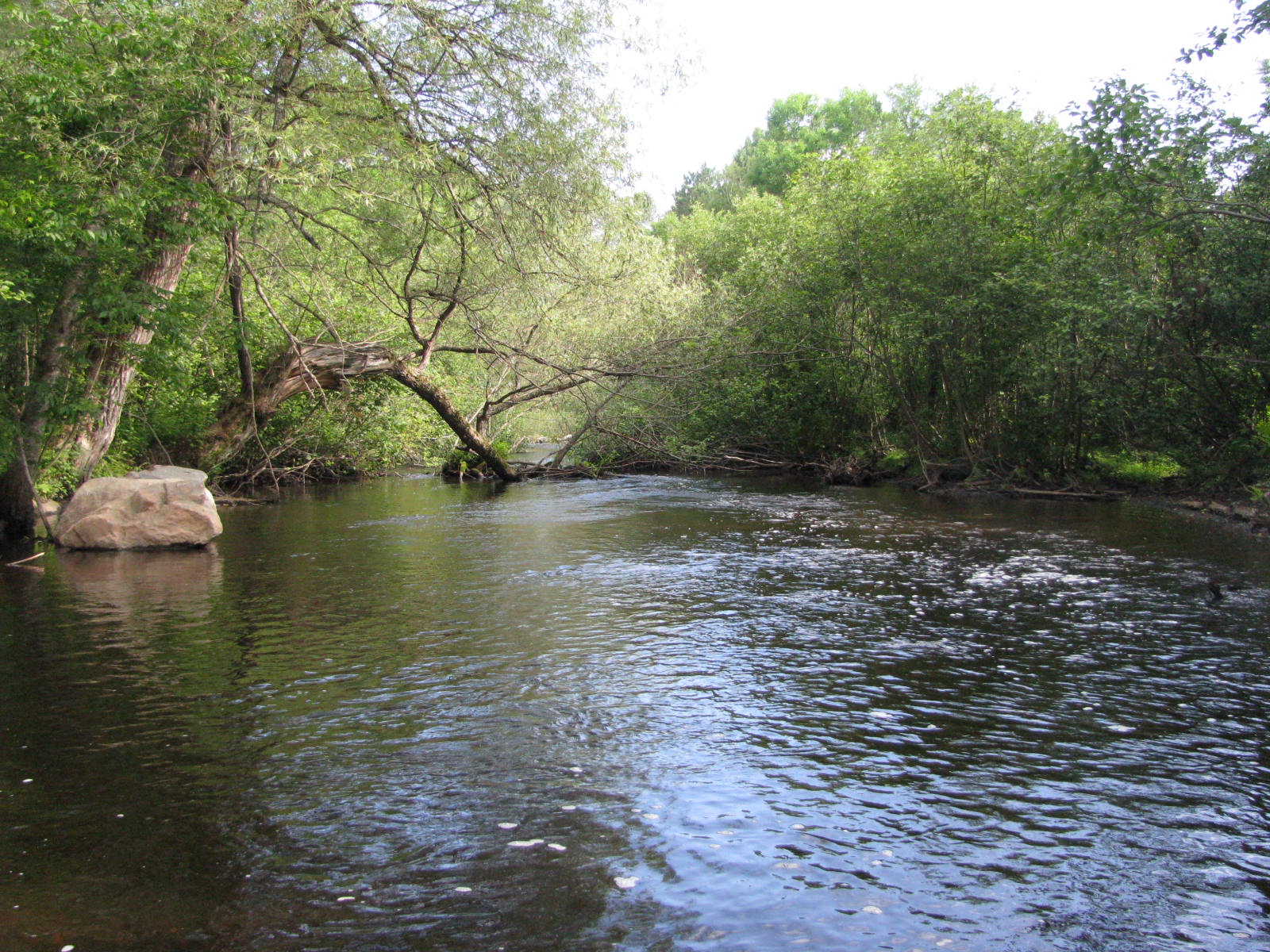 Before
Pictured is a natural log jam, at the start of the project. Depth of water is about one foot. Boulders to the left will be placed in the created pool.
After
Standing on created point bar. Picture showing pool 3-4 feet deep.
Before
Long Run 2-2.5 feet deep.
After
Long run dug to about 4 feet tapering up to created point bar on the right.
Before
Depth about 4-6 inches. Rocks to be placed shown on right.
After
No digging in this section, only rocks randomly installed.
Before
Picture showing old bridge abutments holding back about a foot of water. Boulders to be installed above bridge also shown.
After
Long run dug about 3 feet deep above bridge abutments. Dug 4-5 foot pool below abutments. Picture taken on island created below abutments.